Building Intelligent SystemsJames Harland, School of CS & IT
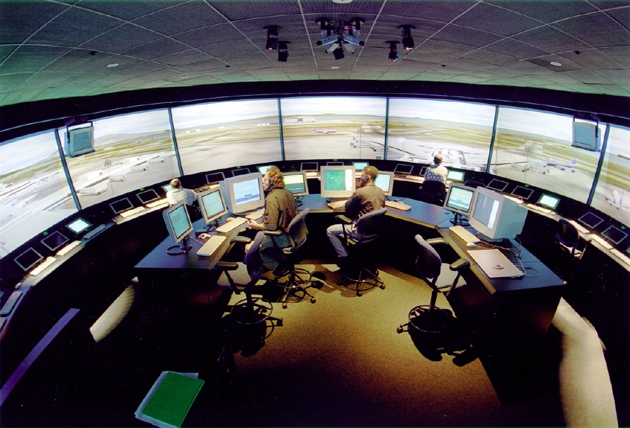 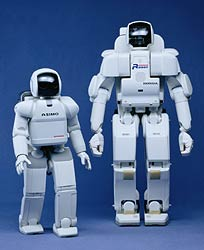 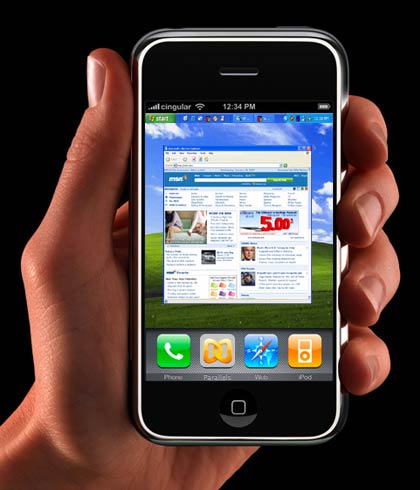 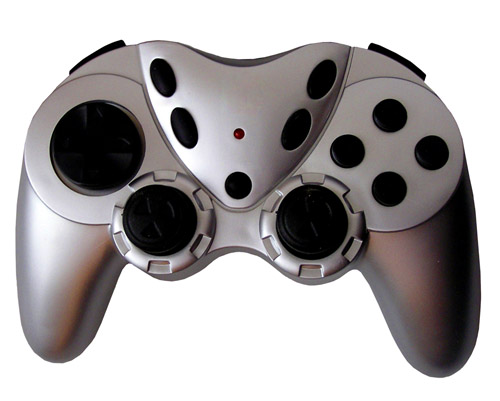 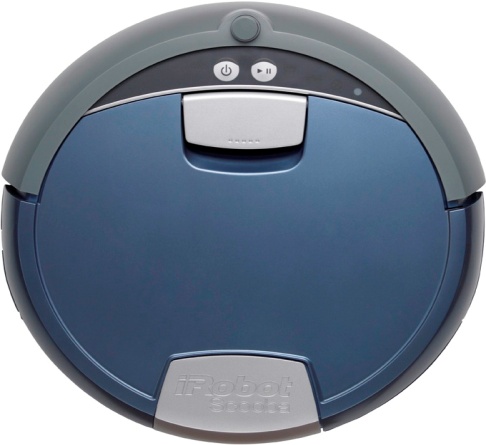 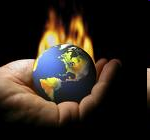 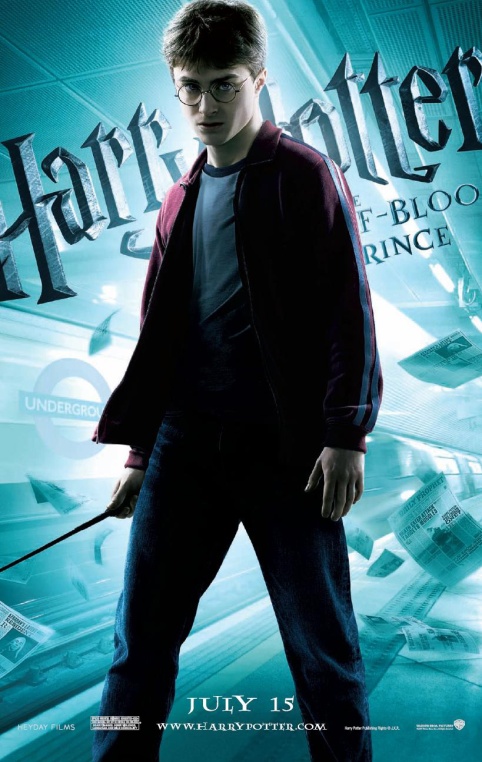 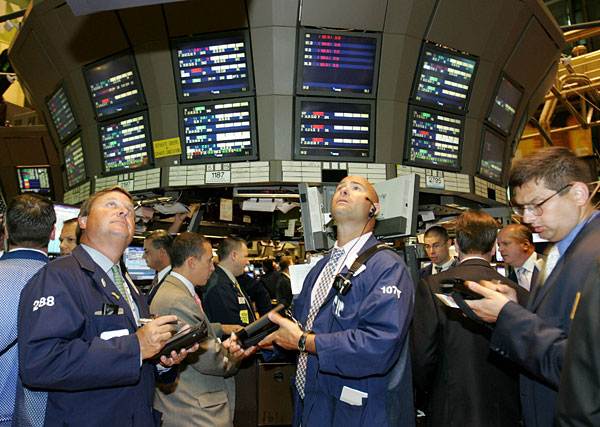 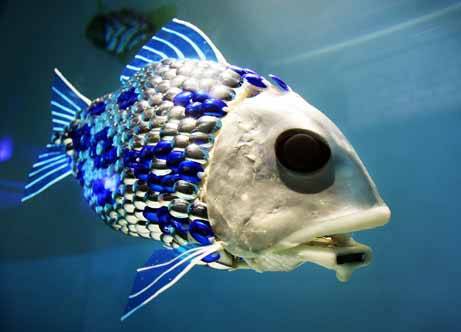 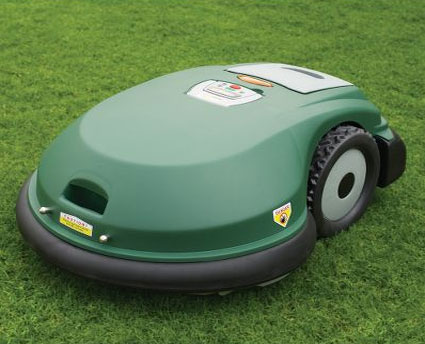 RMIT University©2010
Why do we need Intelligent Systems?
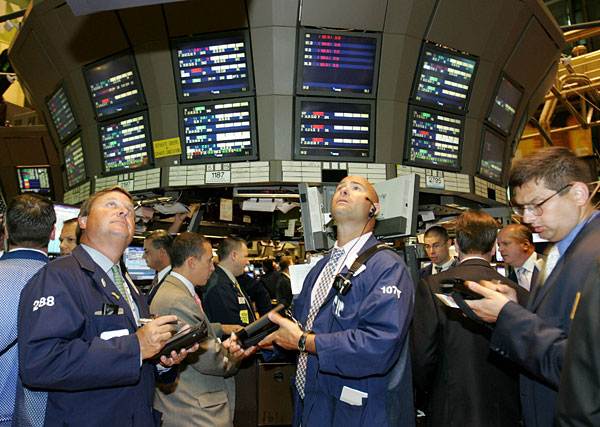 New York Stock Exchange 
33% of shares (by volume) traded by machines
40% of shares (by value) traded by machines
Needs fast response time
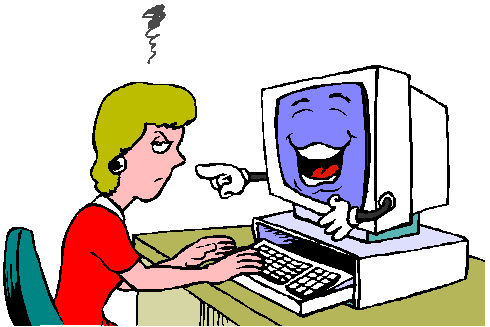 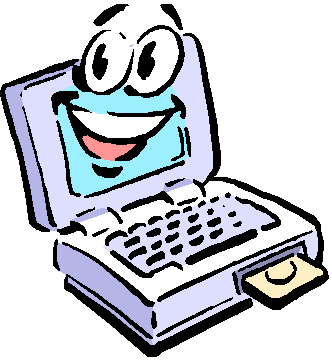 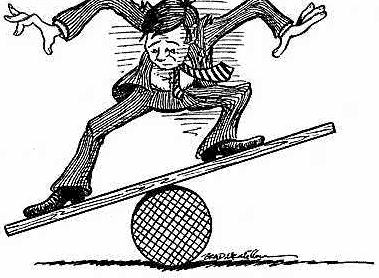 RMIT University©
Why do we need Intelligent Systems?
The Robots are coming! The Robots are coming!”
Mars Rover
Home systems – vacuum, lawn mower, gutter cleaner
Military systems --- mine clearance, sensing, weapons control, autonomous vehicles, …
Sensor networks 
Exoskeletons and artificial limbs
Rescue robots
Fish, birds, dogs, insects, …
…
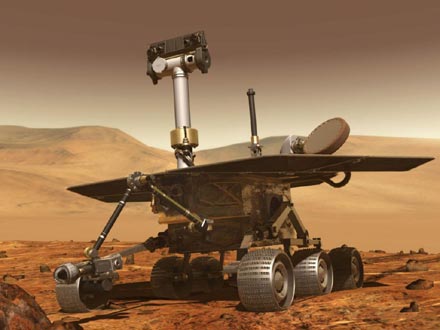 RMIT University©2010
Robots
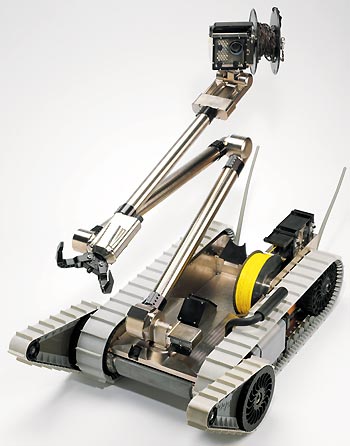 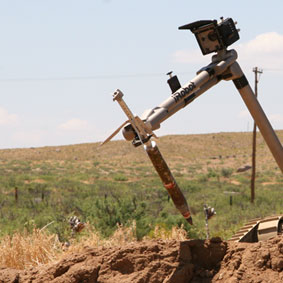 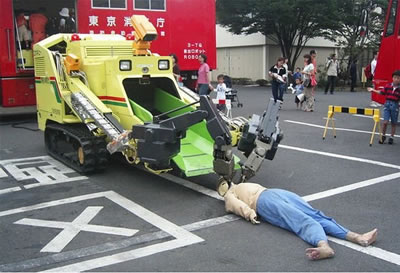 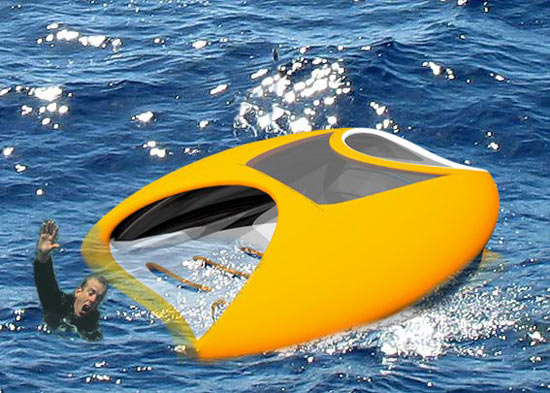 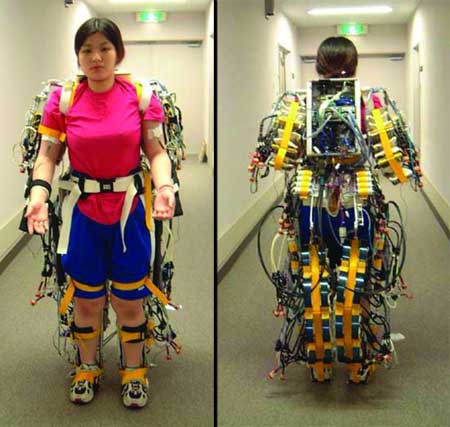 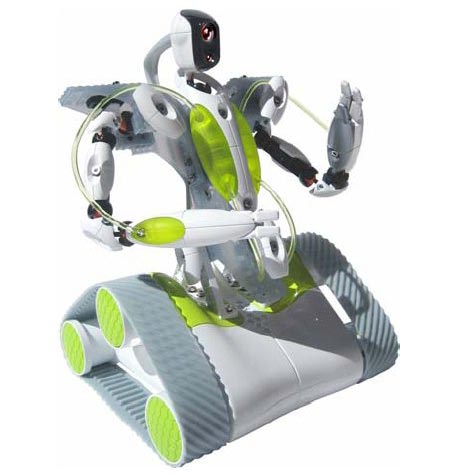 RMIT University©2010
What is Intelligence?
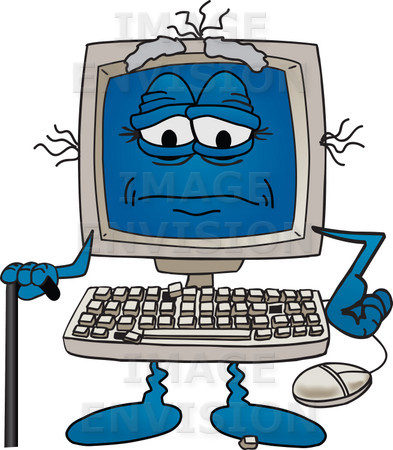 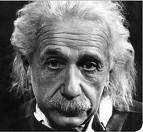 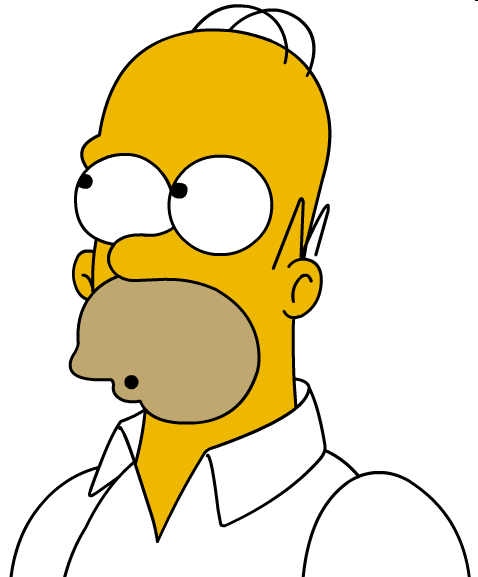 RMIT University©2010
Intelligent Systems in CS & IT
Agent oriented programming
Software that observes, thinks, acts and reacts
Natural language processing and generation
Software that can have a dialogue with humans
Computational reasoning
Software that can work out what to do
Machine learning
Software than can analyse, adapt and be trained
Evolved Art
Artistic collaboration with School of Media and Communication
Interactive Toys
Collaboration with XSiVE on toys which interact with children and grow with them
RMIT University©2010
Questions?
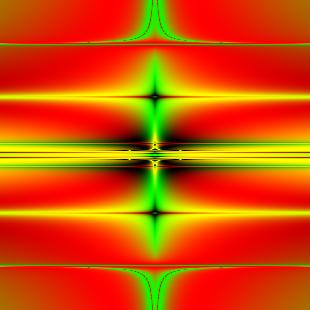 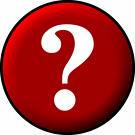 RMIT University©2010